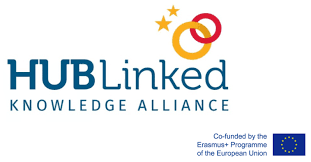 Digital Identity
Damian Gordon
Digital Identity is four things:
Digital footprint which is all of the information we created online
Digital reputation which is perceptions this information generates in others, 
Digital shadow is what other people say/show about us online
Digital tattoo which is the data that is permanently stored online about us.